第一篇　考点过关篇
第二章  声音和环境
考点一　我们怎样听到声音
中考考点解读
振动
停止
1.声音是由物体的　　　　产生的，振动停止，发声也　　　　，但声音不一定消失。正在发声的物体叫　　　　。 
2.声音的传播需要　　　　，　　　　不能传声。常见的传声介质有：　　体、
　　　体、　　　体等。 
3.声速：（1）声音在不同介质中传播的　　　　不同，在15 ℃的空气中的声速为　　　　m/s。 
（2） 声速的大小跟介质的　　　　有关，还跟介质的　　　　有关。 
（3）回声：声音在传播过程中，遇到障碍物被反射回来的现象。回声测距：s=           。
声源
介质
真空
气
重难考向突破
固
液
速度
340
温度
种类
高效课堂训练
听小骨
振动
中考考点解读
4.人耳听声的过程：外界声音引起鼓膜　　　　，这个振动通过　　　　传到耳蜗，再通过听神经将信息传入大脑，产生听觉。
重难考向突破
高效课堂训练
考点二　我们怎样区分声音
中考考点解读
高低
频率
1.音调：（1）音调是指声音的　　　　，它与声源振动的　　　　有关。 
（2）物理学中，声源每秒内振动的次数叫　　　，单位是　　　　，符号为　　　　；一只蝴蝶飞行时翅膀每分钟振动600次，频率是　　　　。 
（3）声源振动快，频率　　　　，音调　　　　，反之音调　　　　。 
（4）举例：男低音、女高音；演奏弦乐器时，手指按压不同位置；演奏管乐器时，手指按压不同气孔。
频率
赫兹
10Hz
Hz
重难考向突破
高
低
高
高效课堂训练
音量
强弱
中考考点解读
2.响度：（1）物理学中，声音的　　　　叫响度，又叫　　　　，是指人耳感觉到的声音的　　　　。 
（2）响度与声源的　　　和离声源的　　　有关，振动的振幅越大，声音的响度就越　　　　。 
（3）举例：震耳欲聋、轻声细语；调节播放器声音旋钮；禁止大声喧哗。
3.音色：即声音的特色，又称 　　　   ，不同发声体的　　　　、　　　　、
　　　　   不同，发出的声音的音色也就不同。 
举例：辨别不同声源；“闻其声，知其人”；声纹锁。
大小
振幅
远近
大
重难考向突破
音品
结构
材料
发生方式
高效课堂训练
考点三　控制和减少恼人的噪声
中考考点解读
无规则
1.定义：从物理学角度看，噪声是物体的　　　　振动形成的；从环境保护的角度看，一切　　　　人们休息、学习和工作的声音，即对身心健康，特别是对
　　　　有损害的声音，都是噪声。 
2.噪声强弱的等级和危害：
（1）以　　　　为单位来表示声音的强弱。 
（2）若长期在80~100 dB的噪声环境中工作和学习，会损害听力。
（3）为保证学习和工作，声音应控制在　　　　dB以下。 
3.控制和减弱噪声主要在　　　、　　　和　　　三个方面采取措施。如：①给汽车的排气管加消音器；②在道路两旁建隔音板；③在录音室的墙面上加装吸声材料。
干扰
听觉
重难考向突破
分贝
70
高效课堂训练
隔声
吸声
消声
考点四　声音的利用
中考考点解读
1.传递信息
（1）超声波传递信息：定位、声呐、B超、倒车雷达等。
（2）次声波传递信息：预报地震、海啸、台风、火山喷发等。
2.传递能量
（1）超声波传递能量：超声波清洗、超声波粉碎结石等。
（2）次声波传递能量：地震后头晕等。
重难考向突破
[说明]人耳的听觉频率范围是20~20000 Hz，这个范围之外的声波通常情况下人耳都听不到。
高效课堂训练
考点五　课本重要图片
中考考点解读
弹起
1.如图2-1所示，敲响音叉，可以看到近旁的泡沫塑料球　　　　，这个实验说明正在发声的物体都在　　　　。
振动
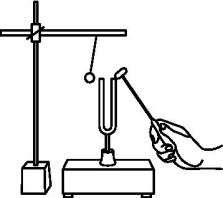 重难考向突破
高效课堂训练
图2-1
中考考点解读
2.如图2-2所示，用较小的力敲击音叉，振幅小，响度　　　　；用较大的力敲击音叉，振幅大，响度　　　　。
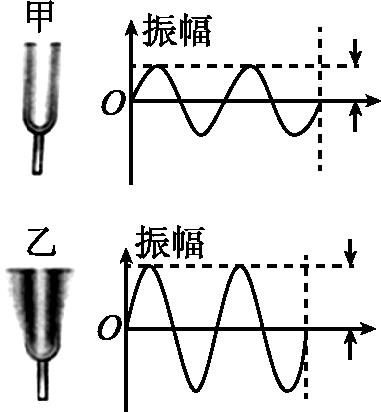 小
大
重难考向突破
图2-2
高效课堂训练
中考考点解读
突破一　正确记录长度测量结果
【突破金钥匙】
　　声音是由物体的振动产生的，振动停止，发声就停止，但声音不一定消失。人耳听到声音的条件：①有传声介质；②声音的频率在人耳的听觉范围内；③响度足够大。
重难考向突破
高效课堂训练
中考考点解读
例１下列关于声音的说法中正确的是	（　　）
A.声音只能在空气中传播
B.声音在真空中的传播速度是3×108 m/s
C.声音是由于物体振动而产生的
D.只要物体振动，我们就能听到声音
C
重难考向突破
高效课堂训练
中考考点解读
突破二　声音的特性
【突破金钥匙】
　　掌握声音的三个特性的概念的内涵是解决问题的关键。在物理学中，声音的特性——音调、响度和音色分别用来表征声音的高低、大小和音质，而日常用语中的“高低”有时指响度、有时指音调。因此，在实际生活中要注意识别和区分。不能把音调与响度混淆、科学用语与日常用语混淆。
重难考向突破
高效课堂训练
中考考点解读
例2 [2019·贵港]在纪念五四运动100周年暨庆祝新中国成立70周年的合唱比赛中，同学们用歌声表达了“青春心向党，建功新时代”的远大志向。合唱中“高音声部”和“低音声部”中的“高”和“低”，指的是声音的（　　）
A.音调	B.音色
C.响度	D.振幅
A
重难考向突破
高效课堂训练
突破三　噪声的危害与控制
中考考点解读
【突破金钥匙】
　　控制和减小噪声主要在消声、隔声和吸声三个方面采取措施，对应的途径主要有：在声源处减弱噪声、在传播过程中减弱噪声、在人耳处减弱噪声。
重难考向突破
高效课堂训练
中考考点解读
例3 [2019·柳州]控制噪声主要有在声源处、在传播过程中、在人耳处采取措施三种方法。图2-3中属于在人耳处采取措施控制噪声的是	（　　）
A
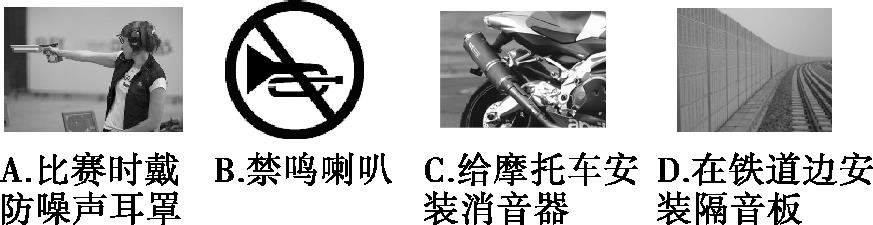 重难考向突破
图2-3
高效课堂训练
中考考点解读
1.“风声雨声读书声声声入耳，家事国事天下事事事关心”，此对联中所说的三种声音在空气中传播时	（　　）
A.风声最快	
B.雨声最快
C.读书声最快	
D.一样快
D
重难考向突破
高效课堂训练
中考考点解读
2. [2019·无锡]十四个无声世界的孩子在中央电视台《经典咏流传》的舞台上，用一个“啊”字唱出了“整个春天”。如图2-4所示是嘉宾和孩子用手指放在对方的喉结附近正在相互感知发出“啊”的情景。用这种方式让听不到声音的孩子感知到发出“啊”，这是利用了	（　　）
A.声音是由物体振动产生的
B.声音是通过空气传播的
C.固体传声比气体快
D.声音的音色可以用手感觉
A
重难考向突破
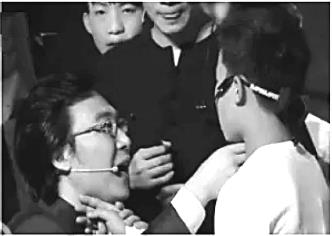 高效课堂训练
图2-4
中考考点解读
3.端午节赛龙舟时，龙舟上的鼓手用更大的力击打鼓面，是为了增大鼓声的	（　　）
A. 音调 	B. 响度
C. 音色 	D. 速度
B
重难考向突破
4.在校园艺术节上，小梦为全校师生演奏了享誉海内外的二胡名曲《二泉映月》。下列有关小梦二胡演奏的说法正确的是	（　　）
A.二胡弦停止振动，弦还会发声
B.二胡声能在真空中传播
C.二胡声是通过空气传入人耳的
D.二胡声在空气中的传播速度一定是340 m/s
C
高效课堂训练
中考考点解读
5.如图2-5所示，甲、乙分别为音叉、长笛发声的波形图，下列说法中不正确的是	（　　）





A.音叉、长笛发出的声音音色相同
B.音叉、长笛发出的声音响度相同
C.音叉、长笛发出的声音音调相同
D.音叉、长笛发出的声音都是由振动产生
[解析]甲、乙两波形图的振幅、频率相同,故响度和音调相同,但发声体不同,发出声音的音色不同。
A
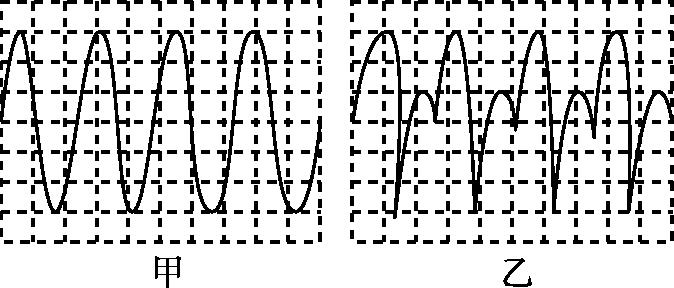 重难考向突破
图2-5
高效课堂训练
D
中考考点解读
6. 如图2-6所示，下列说法正确的是	（　　）
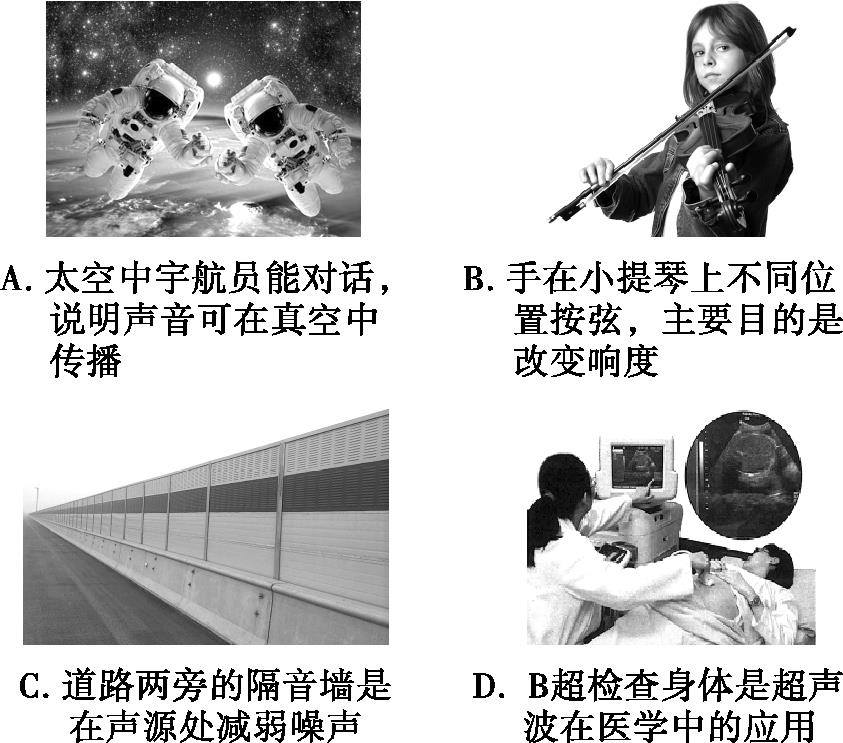 重难考向突破
高效课堂训练
图2-6
中考考点解读
7.关于声现象，下列说法正确的是	（　　）
A.声音在真空中的传播速度约为340 m/s
B.发声体振幅越大音调越高
C.教室周围植树可以减弱噪声
D.超声波清洗机利用了声能传递信息
C
重难考向突破
高效课堂训练
中考考点解读
8. [2019·齐齐哈尔]如图2-7所示，小智在体会声现象的过程中，下列说法错误的是	（　　）




A.图甲：说话时声带在振动，说明声音是由物体振动产生的
B.图乙：分别轻敲桌面和重敲桌面，听到声音的音调不同
C.图丙：用棉球塞住耳朵也能听到音叉发声，是利用骨传导
D.图丁：敲鼓时看到鼓前烛焰摇动，说明声波能传递能量
B
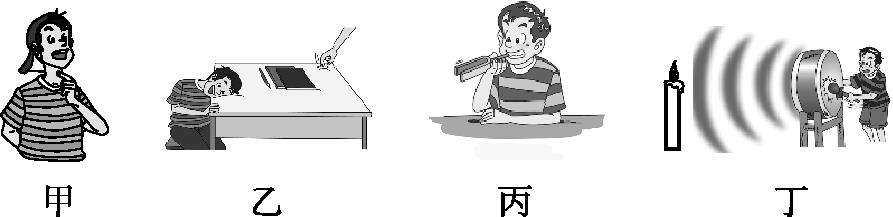 重难考向突破
图2-7
高效课堂训练